Onemocnění kolenního kloubu
častý zdroj bolestivých obtíží a důvodů k návštěvě ordinace pediatra či ortopeda
některá jsou zcela typická pro daný věk pacienta
důležitá dg – klinika, rtg, MRI, scintigrafie
řešení konzervativní x chirurgické
Plica mediopatellaris
Syndrom mediopatelární pliky
Tenký pruh vazivové tkáně tře o mediální kondyl femuru při pohybu flexe/extenze
Chronické dráždění          hypertrofie pliky – otěr na chrupavce mediálního kondylu
V naprosté většině případů asymptomatická
Symptomatická – primárně x sekundárně
Plica mediopatellaris
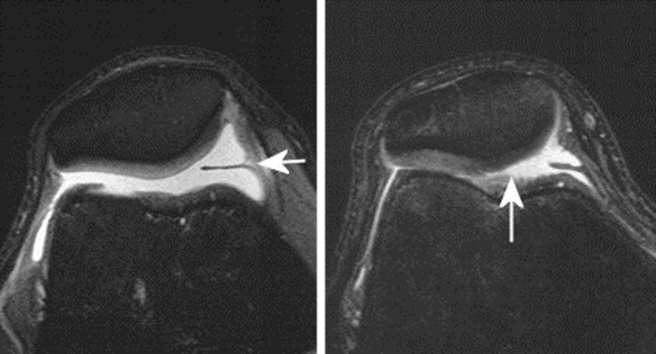 Plica mediopatellaris
Diagnosa – anamnesa bez úrazu, rtg přínos 0
Klinika – bolesti na mediálním kondylu femuru, často s maximem v cca 50-70°  flexi, někdy hmatné a bolestivé přeskakování
ASK – jednoznačná diagnostika a zároveň ošetření ( resekce pliky na úroveň pouzdra )
   s následnou časnou rehabilitací
Patella bipartita
77% jedno osifikační jádro
23% - 2-3 osifikační jádra
Primární osifikační jádro – 4.-6. rok
2-6% případů nedochází k spontánnímu splynutí a vzniká bipartitta ( tripartita )
Saupe - I. typ – fragment distálně ( 5% )
                - II. typ – fragment laterálně ( 20% )
                - III. typ – fragment proximolateralně(75%)
Patella bipartita
Patella bipartita
Klinika – asymptomatická ( náhodný záchyt )
                - symptomatická – spontánní
                                               - posttraumatická
Diagnostika – klinika, rtg - AP + axiální projekce
                         - scintigrafie – doplňková metoda
                         - MRI – subchondrální edém
Patella bipartita
Konzervativní – lokálně NSA, omezení sportovních aktivit, rhb – streching quadricepsu
Chirurgická – nereagující na dlouhodobou konzervativní terapie
          - exscize fragmentu
          - separace laterální vastu
          - laterální release
          - u velkých fragmentů je indikována OS
Diskoidní meniskus
Vrozená anomalie menisku
Většinou zevní meniskus, 20% bilaterálně
Tvarová variabilita
Dle Watanabeho – 1. kompletní
                                    - 2. inkompletní – stabilní
                                    - 3. Wrisbergův - nestabilní
Diskoidní meniskus
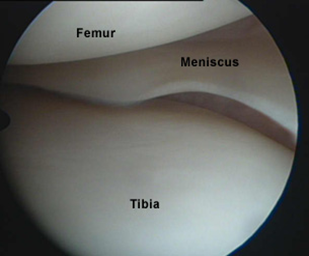 Diskoidní meniskus
Klinicky – lupání, přeskakování, velmi často se projeví již v dětství 
Dg – rtg – pouze rozšíření zevní štěrbiny
          - MRI

Terapie – náhodný nález při ASK není důvodem k menisectomii
                   - symptomatický – parciální menisectomie
Wrisbergův – nutno obnovit stabilitu, pokud nelze totální menisectomie, CAVE! gonarthrosa
m. Osgood - Schlatter
Postižení proximální apofysy tibie
10-15%, 40% oboustranně
trakční tendinitida         parciální avulze apofysy             avaskulární nekrosa
Tahová zátěž apofysy
Klinicky – bolest, otok, ve stadiu fragmentace i pohyblivá rezistence
m. Osgood - Schlatter
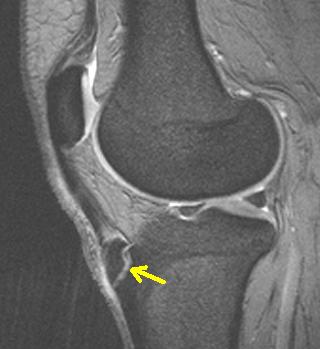 m. Osgood - Schlatter
Dg – rtg ( MRI či UZ )
Terapie – konzervativní terapie – NSA, omezení fyzické aktivity, patelární pásky
                   - cca 1/3 pacientů – demarkace-perla

 - u cca 60% pacientů přetrvávají obtíže dlouhodobě při kleku ( i při extirpaci perly )
   ( Dungl et. al. 2005 )
m. Sinding - larsen
Postižení dist pólu pately v důsledku trakčního přetížení
10.-14. rok při zvýšené fyzické aktivitě
Klinika – bolest dist pólu pately ( infrapatelární bursitis )
Dg – klinika, rtg – fragmentace/elongace dist pólu pately
Terapie – omezení fyzické zátěže
m. Sinding - larsen
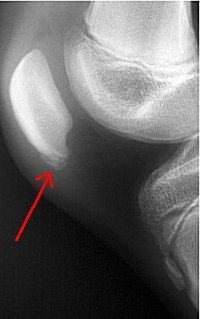 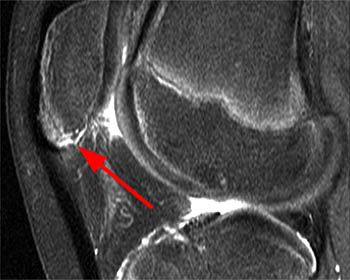 Osteochondrosis dissecans
Lokální aseptická subchondrální kostní nekroza
Neléčená nebo spontánně nezhojená může vést k oddělení fragmentu nekrotické kosti
Chrupavka je zpočátku intaktní, později je také alterová a degeneruje
V menší míře i u dospělých
Osteochondrosis dissecans
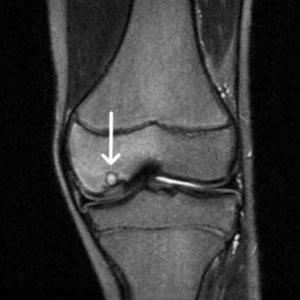 Osteochondrosis dissecans
Etiologie 
          1. exogenní – trauma
          2. endogenní - abnormální ossifikace
                                    epifysy
                                   - tromboza/embolie 
                                     terminálních arterií
                                   - endogenní trauma
                                   - kombinace
Osteochondrosis dissecans
Patogeneza

Aseptická kostní nekrosa          demarkované ložisko spojeno s okolní zdravou kostí chrupavkou            demarkace chrupavky 
                uvolnění chrupavky           kloubní myš
Lokalizace – 80% - mediální kondyl femuru
Osteochondrosis dissecans
Věk – 5.-15. rok
            - > 15. rok
Robertsovo srovnání – věk, úraz, růstová spára, začátek, léčba 
Klinika – asymptomatické x symptomatické
Diagnostika – rtg, MRI či CT (scintigrafie)
ASK ( terapie )  -  klasifikace dle Guhla (1982 )
           1.st – intaktní chrupavka
           2.st – stabilní disekát ( chondropathie I.-II. st )
           3.st – částečné uvolnění disekátu
           4.st – úplné uvolnění disekátu
Osteochondrosis dissecans
Terapie  – juvenilní x adultní forma

 - ante/retrográdní návrty
 - stabilizace fragmentu 
 - při poškozené chrupavce 
       1. nezátěžová zóna – microfracturing, abraze
       2. zátěžová zóna – mosaiková plastika
                                      - autologní chondrocyty
                                      - chondrotissue
Osteochondrosis dissecans
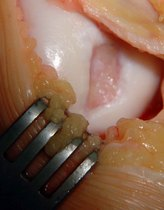 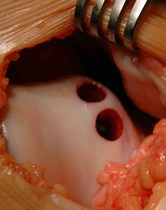 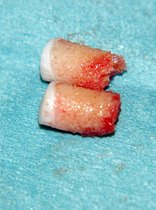 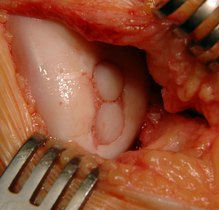 Problematika fP kloubu
Kongenitální luxace patelly

Habituální luxace patelly

Patelární dysplasie

Syndrom latelární patelární hyperprese
Kongenitální luxace patelly
Porucha vnitřní rotace myotomu mezi 8.-10.t
 
Může být spojena se syndromy postihujícími klouby a pojivové tkáně ( m. Down, Larsenův syndrom, arthrogrypoza, … )

Význam časné diagnozy
Kongenitální luxace patelly
Různorodá klinická manifestace
Genu valgum, flekční kontraktura, ZR tibie a hypoplasie patelly
Slabost quadricepsu
Rtg – AP + axiální projekce  - hypoplazie laterálního kondylu femuru
    ( ztíženo opožděnou ossifikací patellárního jádra )
MRI
Kongenitální luxace patelly
Terapie operační, v 1.roce života
Laterální release, mediální raffage, V-Y posun quadricepsu, transpozice retinakul
U starších dětí – transpozice m. semitendinosus či tenodesa
Význam předoperační rehabilitace
habituální luxace patelly
Věk vertikalizace dítěte

Nestabilita

Při dobré toleranci postižení dg až v pozdním dětství
habituální luxace patelly
Pasivně korigovatelná deformita, není permanentní

Při flexi dochází k lateralizaci patelly, v extenzi dochází k jejímu zpětnému uložení do interkondylického sulku

Hypoplasie laterálního kondylu, patella alta, patellární dysplasie
habituální luxace patelly
Chirurgická

    1) výkony na měkkých tkáních
        - ASK laterální release + ev. mediální raffage
        - op sec. Vierstein
        - Goldwaith-Roux

    2) korekční operace na kostní tkáni
        - distální femorální rotační osteotomie
        - op sec. Elmslie-Trillat
Elmslie-Trilat-Madigan
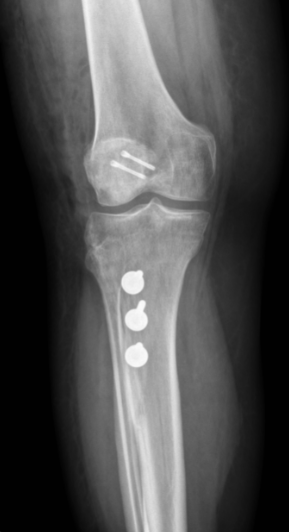 Dvojsvazsková rekonstrukce mediálních retinakul pately
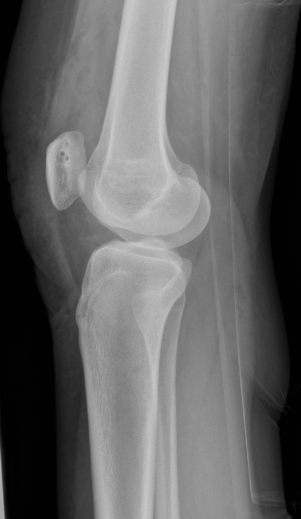